YouTube i youtuberi
Joomboos
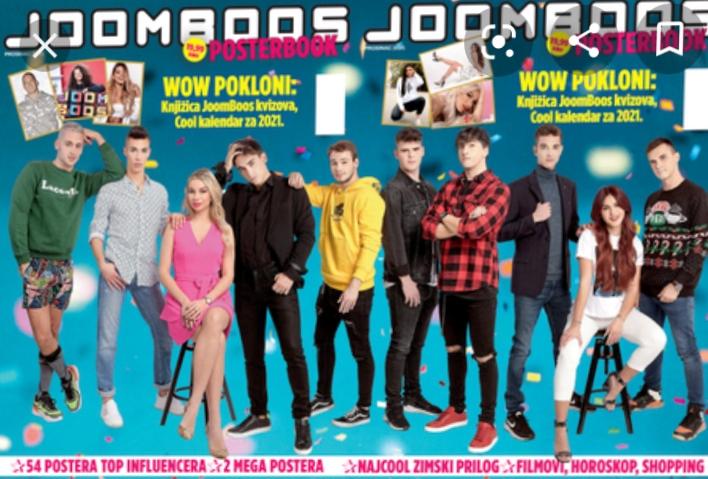 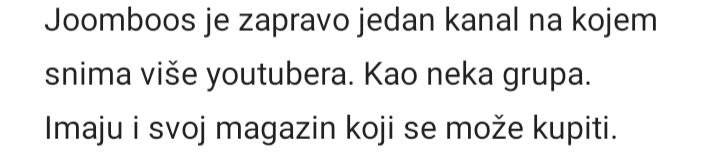 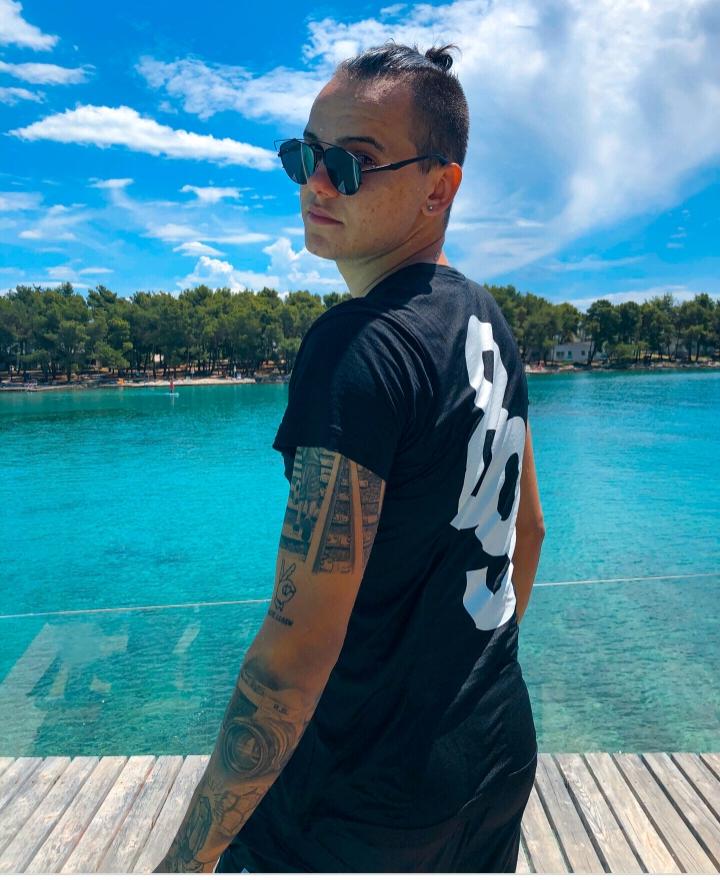 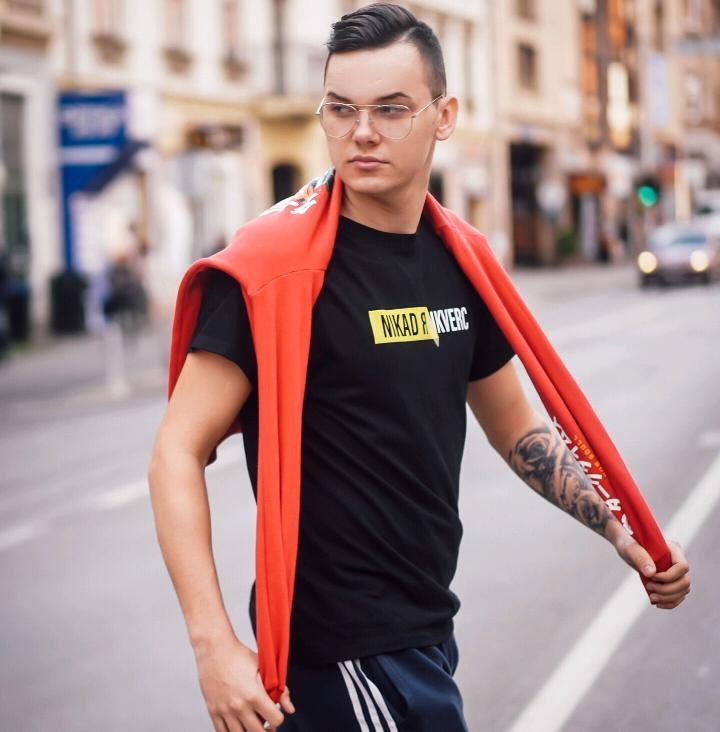 8rasta9
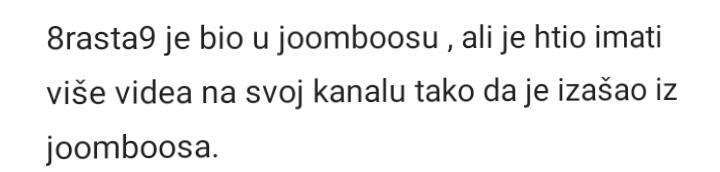 Xniks2x
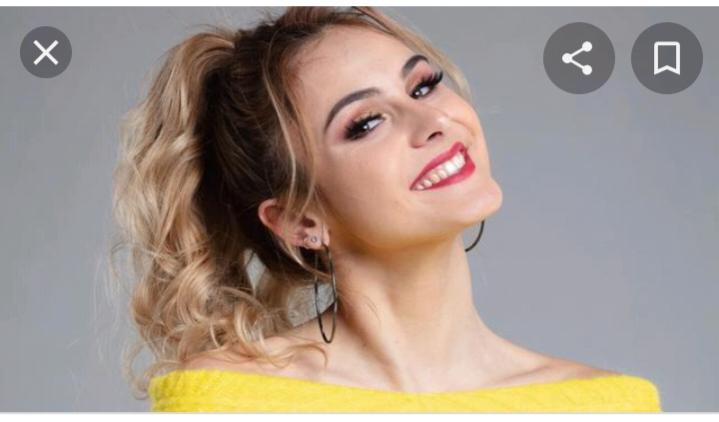 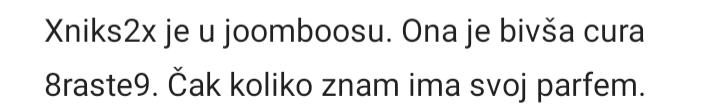 Marcus i martinus
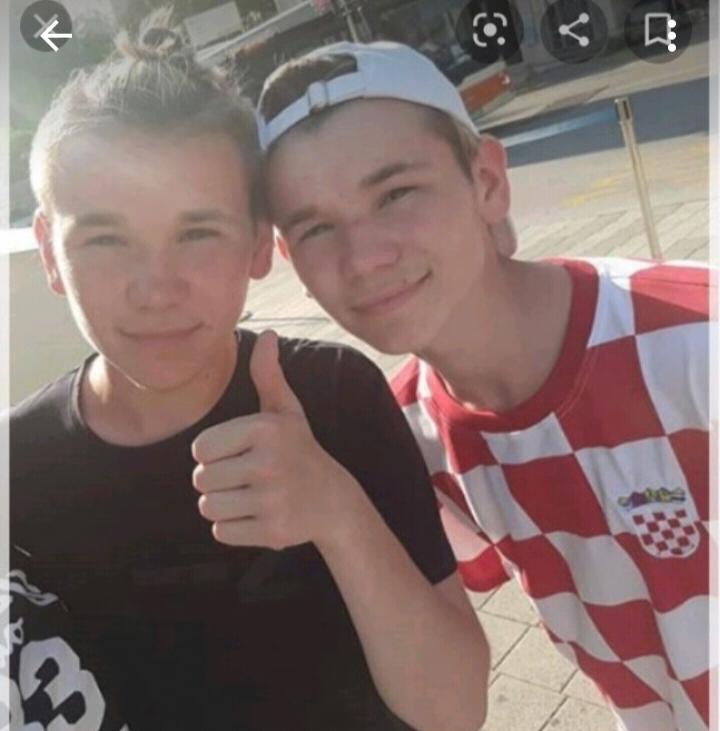 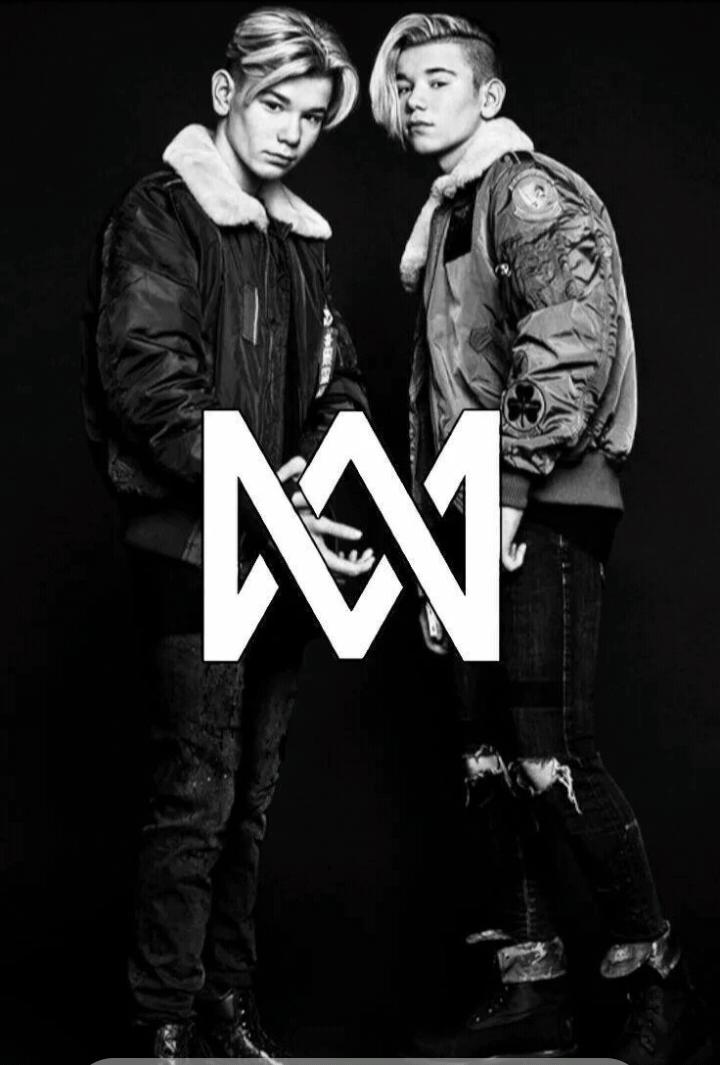 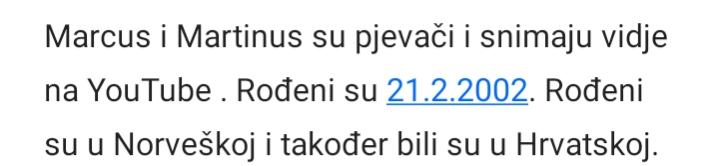